Can faculty development be done with intelligent tutors?
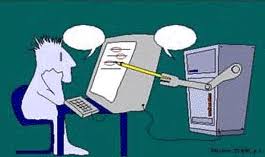 Janet Corral, PhD
Today’s session is a Works In Progress + Active Learning
You have prior knowledge (Adult learning theory)
You can critically appraise, discuss & build on your knowledge (Constructivist learning theory)
People learn best with pauses, discussion, engagement (Active Learning)
Case Study: CU SOM
Attendance at traditional in-person faculty development sessions is declining

Faculty development is still needed
Faculty want to be great educators
Concerns persist (e.g. professionalism)
Lots of educational advances to learn (e.g. active learning)

We live & work in a digital world
Case Study – Your Turn!
You are a leader on campus. 
What would you advocate for with respect for faculty development?
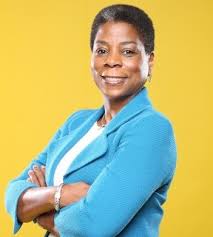 Successive Attempts
Attempt #1: Online Modules
[Speaker Notes: 36 online modules
These are top 8 most used, mostly b/c learners in the Teaching Certificate Program are required to use the top 3
After this, usage drops to <20 uses a year]
SAMR model
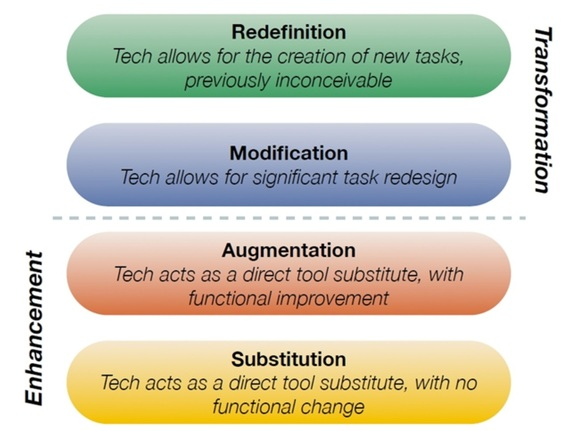 Puentedura  (2013)
[Speaker Notes: The online modules are direct SUBSTITUTION
Online modules also suffer from being a pull type of technology – i.e. users must choose to come to the modules]
Just-in-Time Approaches
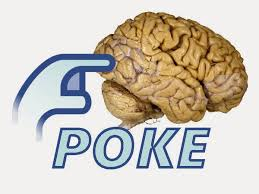 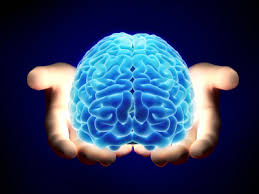 Right before doing an activity = 
cognitive prompt 
     
              (e.g Nishisaki, 2010)
During an activity = cognitive support 


	(Collins et al, 1997; 
Foale et al, 2005)
[Speaker Notes: Effect of Just-in-time Simulation Training on Tracheal Intubation Procedure Safety in the Pediatric Intensive Care Unit
Akira Nishisaki, M.D.; Aaron J. Donoghue, M.D., M.S.C.E.; Shawn Colborn, R.R.T.; Christine Watson, R.N.; Andrew Meyer, M.D.; et al
2010


Foale CM, Kaleri AY, Sargsyan AE, Hamilton DR, Melton S, Martin D, Dulchavsky SA. Diagnostic instrumentation aboard ISS: just-in-time training for non-physician crewmembers. Aviat Space Environ Med 2005; 76:594–598.

Collins J.A., Greer J.E., Kumar V.S., McCalla G.I., Meagher P., Tkatch R. (1997) Inspectable User Models for Just-In-Time Workplace Training. In: Jameson A., Paris C., Tasso C. (eds) User Modeling. International Centre for Mechanical Sciences (Courses and Lectures), vol 383. Springer, Vienna]
SAMR model
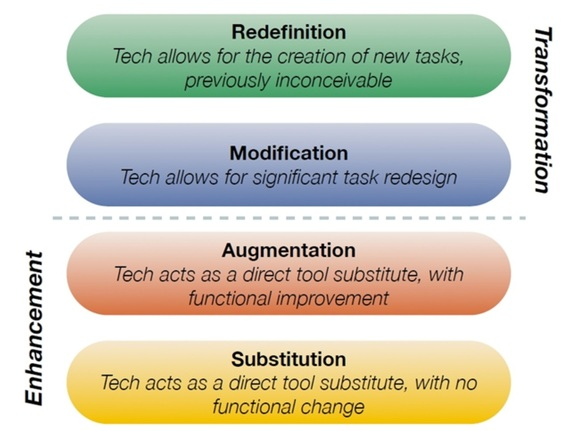 Puentedura  (2013)
[Speaker Notes: Because we’re looking at a cognitive prompt, we are looking at AUGMENTATION]
Successive Attempts
Attempt #2: Best Evidence Medical Education (1 pg)
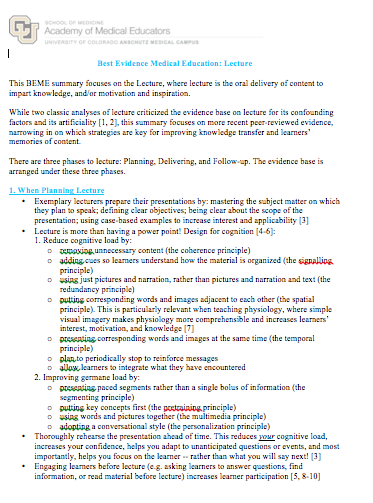 6 faculty users
2 committee meetings
No further uptake
Successive Attempts
Attempt #3: Short Webinars (30 mins)
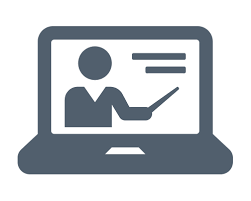 5 offerings
Time: 12:15-12:45
Active engagement format with dialogue
Avg Rating: 4.9/5.0
[Speaker Notes: Rate limiting factor: not everyone can teach this format – requires significant faculty development]
Successive Attempts
Attempt #4: Email - Short Evidence-Based Tips
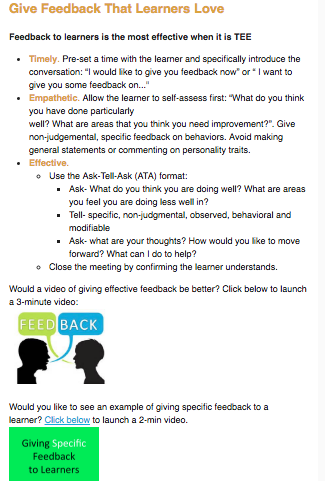 Evidence-based tips
Video: demo of steps
Video: demo w/ learner
Just-in-Time Coaching
Day 1
Day 2
Day 3
Day 4
Email Tip 1
Email Tip 2
Email Tip 3
Email Tip 4
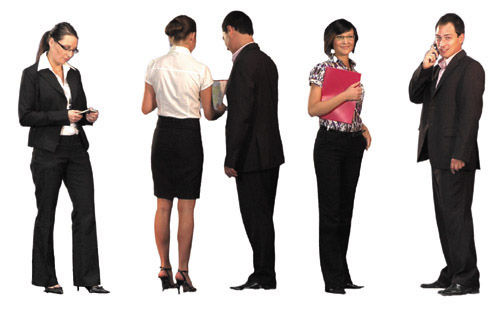 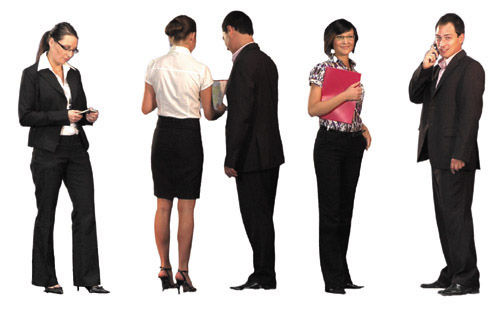 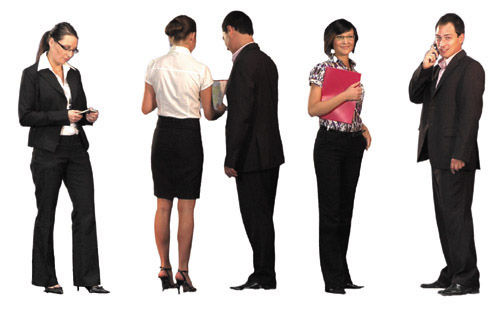 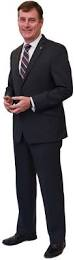 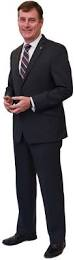 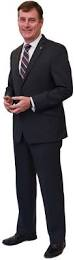 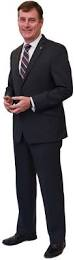 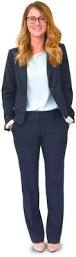 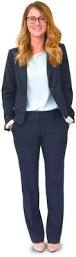 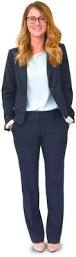 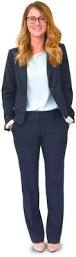 [Speaker Notes: Everyone gets the same tips, regardless of teaching ability, student ratings]
Successive Attempts
Attempt #4: Email Short Evidence-Based Tips
Successive Attempts
Attempt #4: Email Short Evidence-Based Tips
[Speaker Notes: The idea of this project has spread also to Pediatrics, OB/GYN, and Peds Residency]
Case Study – Your Turn!
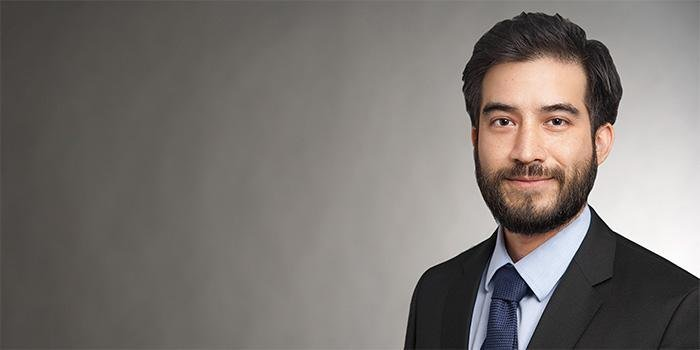 What data from Attempts #1-4 would you use to guide your decision on how to proceed with faculty development?
[Speaker Notes: Taken from: https://media-exp2.licdn.com/media-proxy/ext?w=800&h=800&hash=sC2iQ6zDwjGv0wk7pYdOpdEKORc%3D&ora=1%2CaFBCTXdkRmpGL2lvQUFBPQ%2CxAVta5g-0R6nlh8Tw1It6a2FowGz60oISIfYC2G8G2f1spyfNT-tdoDSfrKhsgUbeykBhlI_IfnwEXO5H8LUdtusJ4E51N-hUdK_SFYJRxZlg0d769ceEFx3kdKpF-qtMWsc8e1-TwyJC73iVV8vLQll8fq4GKH6GWxUi3WUbO71GJVgTOdX8dhS5Wt6sNXKDNgv77h7z0ttnGuS04vXZWwuuZe8I0GwEgM3MlfuIdAUlIWs8RnFllqKjX_iiKu-JvmFB_YdnXWXwMvsOwSzkltskFMF9C841ZtcE337n8QU03I]
Intelligent Tutors
Yazdani, 1987; Nwana, 1990; Shute, 1990; Corbet & Koedinger, 1997
[Speaker Notes: Corbett, A. T., Koedinger, K. R., & Anderson, J. R. (1997). Intelligent tutoring systems. Handbook of human-computer interaction, 5, 849-874.
 
Yazdani, M. (1986). Intelligent tutoring systems: An overview. Expert systems, 3(3), 154-163.
Nwana, H. S. (1990). Intelligent tutoring systems: an overview. Artificial Intelligence Review, 4(4), 251-277.
Shute, V. (1990). Rose garden promises of intelligent tutoring systems: blossom or thorn? Paper presented at the Space Operations, Applications and Research (SOAR) Symposium.]
Intelligent Tutors (ITS) – A brief history
Ideal ITS: 
What student knows + pedagogical strategy = expert tutor
Machine learning: what worked, and when it worked, and improve over time
Intelligent Tutors (ITS) – A brief history
Examples:
Research ITS

Support student’s thinking process (VanLehn et al., 2005; Anderson et al., 1995)
Talk with students in NLP (Nye, Graesser, & Hu, 2014)
Recognize and respond to differences in student emotion (D’Mello et al., 2010; Arroyo et al., 2014)
Simulated students that enable human students to learn by teaching (Leelawong & Biswas, 2008; Matsuda et al., 2010)
ITS At-Scale

SQL- Tutor (Mitrovic & Ohlsson, 1999)

ALEKS (Craig et al., 2013) 

Cognitive Tutor (Pane et al., 2014) 

ASSISTments (Koedinger, McLaughlin, & Heffernan, 2010)
[Speaker Notes: Research ITS usually have many of the ideasl – but are not used at scale
Those at scale are achieving outcomes (like improved learner performance), but without more thoughtful pedagogies, tips, subtelties of education]
“Stupid tutoring systems, intelligent humans”
Ryan S Baker, 2016
Intelligent tutor personalizes development
Day 1
Day 2
Day 3
Day 4
Email Tip 1
Email Tip 1x
Email Tip 1x2
Email Tip 1x3
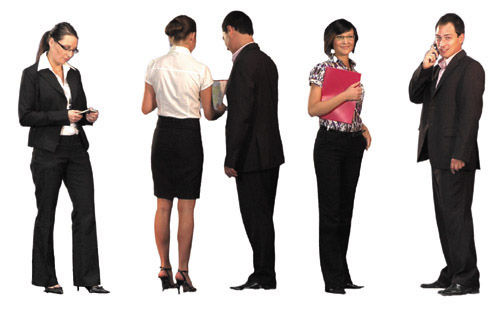 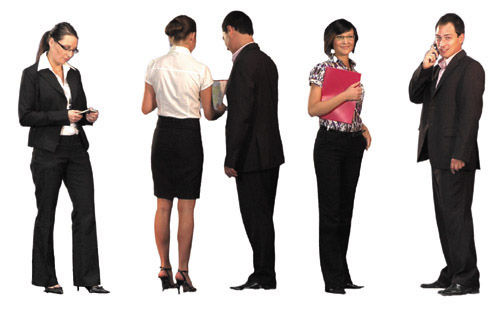 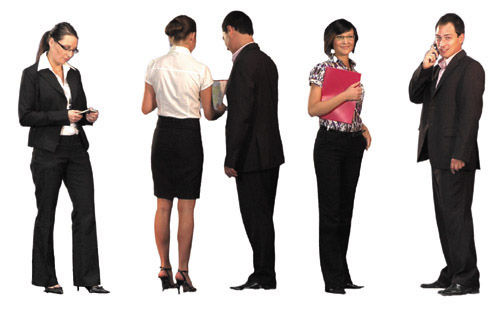 Text feedback
Text feedback
Text feedback
Text feedback
Learner feedback
Learner feedback
Learner feedback
Learner feedback
Is it that ‘simple’?
Faculty have different incoming skills
Faculty have different coaching needs
Clinical schedules differ
Learners are on different schedules than faculty
Ideally, faculty improve towards mastery
Multiple variables
Day 1
Day 2
Day 3
Day 4
Email Tip 1
Email Tip 1x
Email Tip 12x
Email Tip 13x
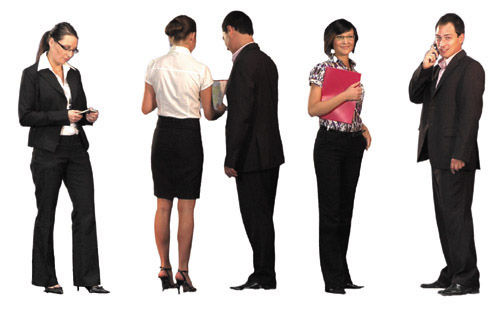 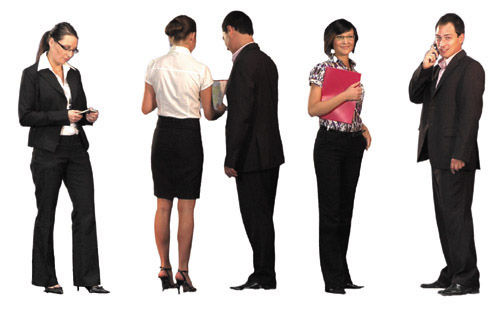 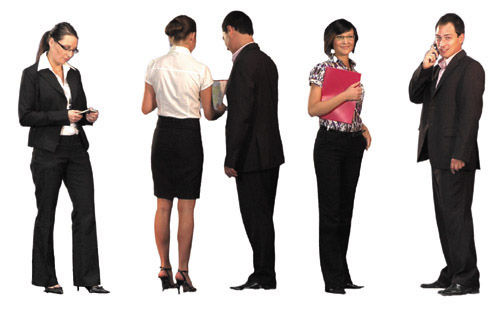 Day 2
Day 3
Day 1
Email Tip 2x
Email Tip 22x
Email Tip 1
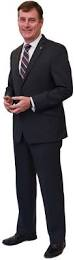 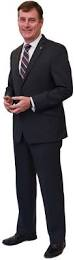 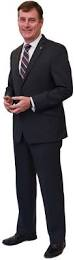 Day 5
Day 4
Day 3
Email Tip 14x
Email Tip 13x
Email Tip 12x
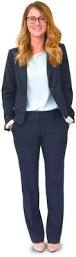 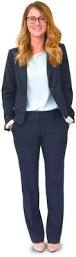 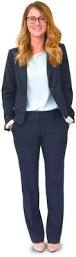 [Speaker Notes: Everyone gets the same tips, regardless of teaching ability, student ratings]
Is it that ‘simple’?
Data Collected

Message opening (yes/no)
Message opening (time)
Faculty ratings of content (text) Faculty self-assessment of performance (text)
Student ratings of faculty (text)
Incoming Data & Content

Student ratings of faculty
Faculty schedule
Learner schedule
Content messages by topic
Content messages by expertise
Is it working? (Pilot data)
Day 1
Day 2
Day 3
Day 4
Email Tip 1
Email Tip 2
Email Tip 3
Email Tip 4
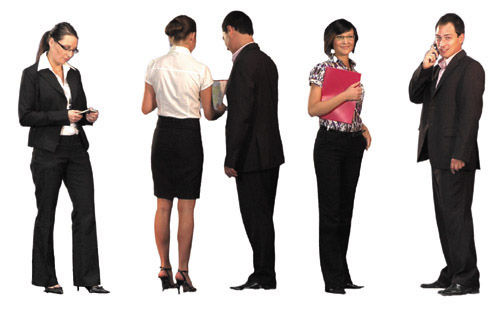 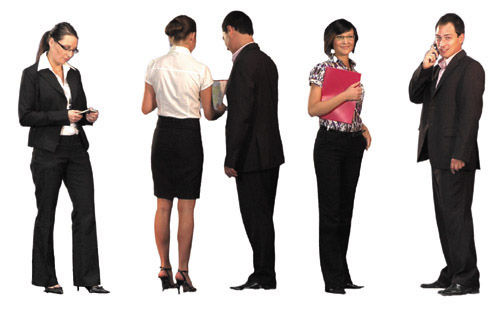 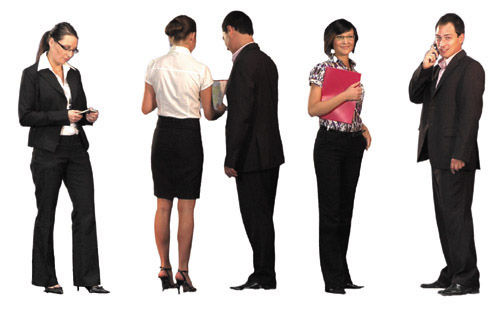 76% avg opening rate
48% avg opening rate
21% avg opening rate
80% avg opening rate
[Speaker Notes: This is hwere you show pilot results. Ask for help/]
Is it working? (Pilot Data)
Day 1
Day 2
Day 3
Day 4
Email Tip 1
Email Tip 1x
Email Tip 12x
Email Tip 13x
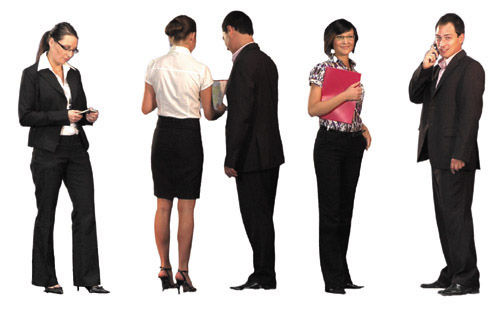 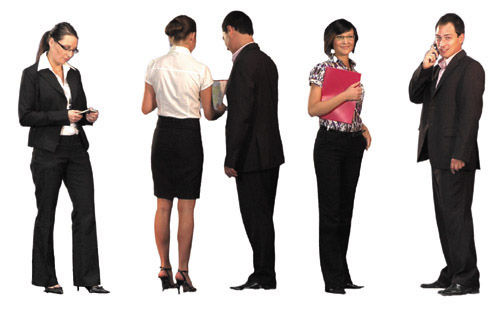 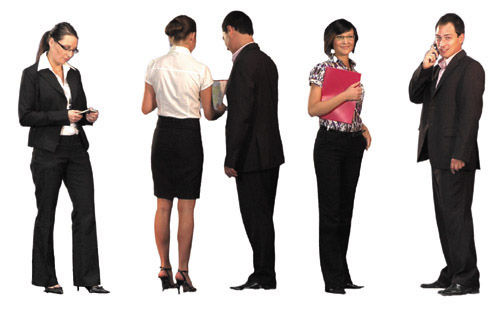 ✔
✔
✔
✔
Day 2
Day 3
Day 1
Email Tip 2x
Email Tip 22x
Email Tip 1
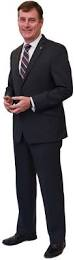 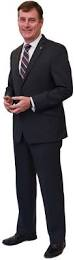 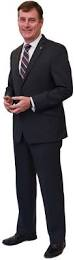 x
x
x
Day 5
Day 4
Day 3
Email Tip 14x
Email Tip 13x
Email Tip 12x
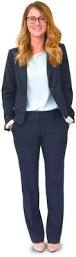 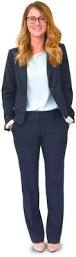 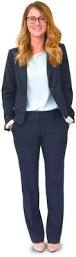 x
✔
✔
[Speaker Notes: Everyone gets the same tips, regardless of teaching ability, student ratings]
Systems Considerations
Email goes to Junk
Schedule is complicated & often unclear
Not all cell numbers provided
Leadership support & encourage faculty
Case Study – Your Turn!
How would you facilitate faculty development at CU SOM with an intelligent tutor?
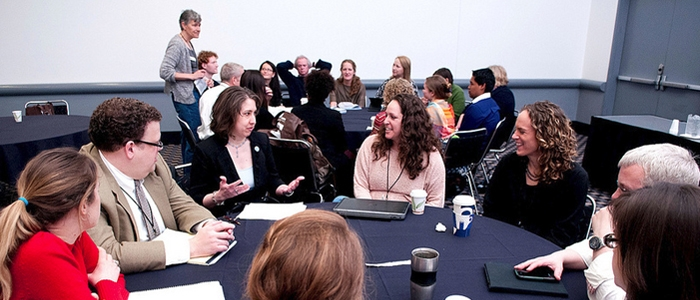 Take Home Messages
Busy faculty are increasingly not attending traditional faculty development sessions
Iterative digital coaching pilot was successful
Intelligent tutors + machine learning might coach…and learn…to keep coaching towards expertise
Thank You!
Janet Corral
Janet.corral@ucdenver.edu